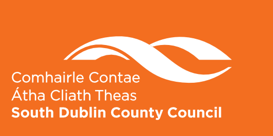 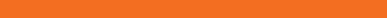 Pavilions Programme Update
Meeting of South Dublin County Council
8th April 2024
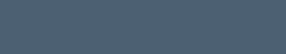 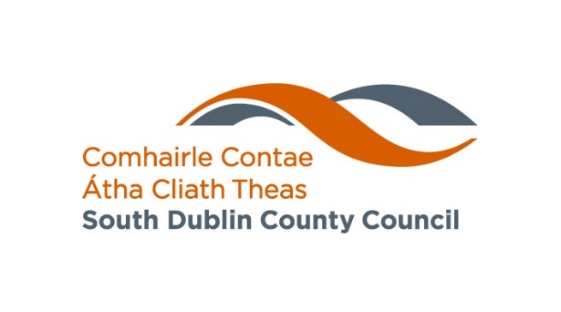 Programme Review
Review of proposed locations
Change building model to modular system
Procure as a framework
Accelerate delivery
Funding
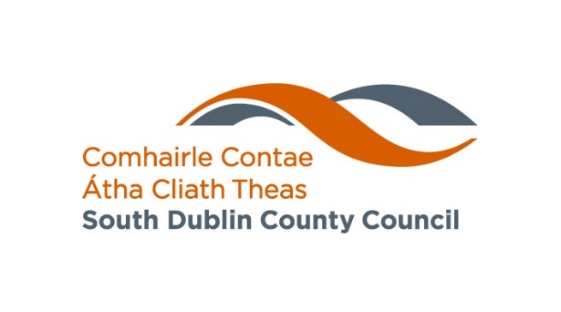 Locations
Original Programme
Griffeen Valley Park (Part 8 approved) 
Corkagh Park ORR (Part 8 approved) 
Dodder Valley Mt Carmel (Part 8 approved) 
Collinstown Park
Griffeen Valley / Arthur Griffith Park
Tymon Park South (delivery with upgrade of 3 pitches)

Proposed Additional Locations
Kilnamanagh Open Space 
Sean Walsh Park Artificial Pitch
Kiltipper Park
Willsbrook Park
-------------------------------------------------------------------------------------------------------
	Future Artificial Pitch Locations
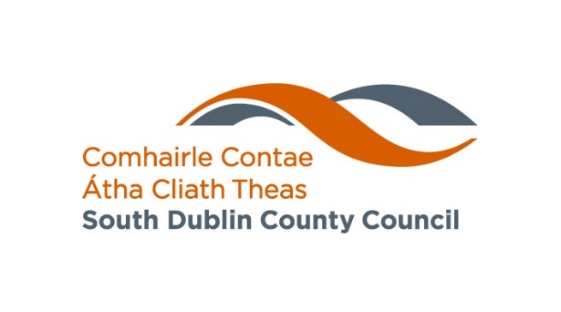 Proposed Usage & Provision
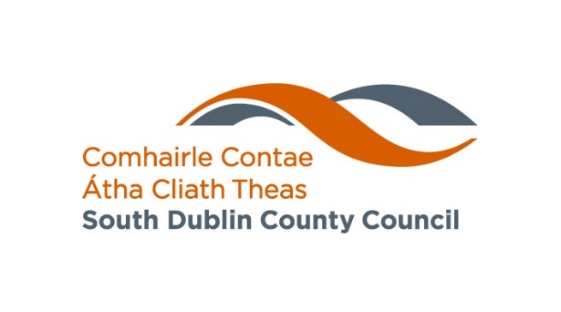 Operational Model
Objective: to maintain flexibility in provision & ensure changing facilities for as many clubs as possible in line with Sports Pitch Strategy.

SDCC management of facilities
Use of on-line pavilion booking system 
Clubs with allocated pitches adjacent to the pavilions to book preferred changing room slots  (subject to co-ordination between SDCC and local clubs & availability of slots)
Remaining slots available for booking by other clubs / teams / groups, e.g. school sports days, park runs, yoga, orienteering etc.

Proposed model will be subject to operational review after installation to maximise on-going effectiveness of facilities
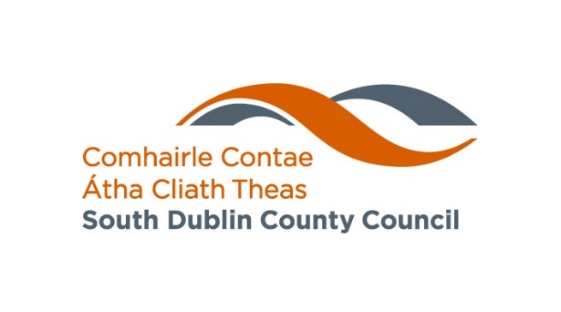 Modular Build for Flexibility
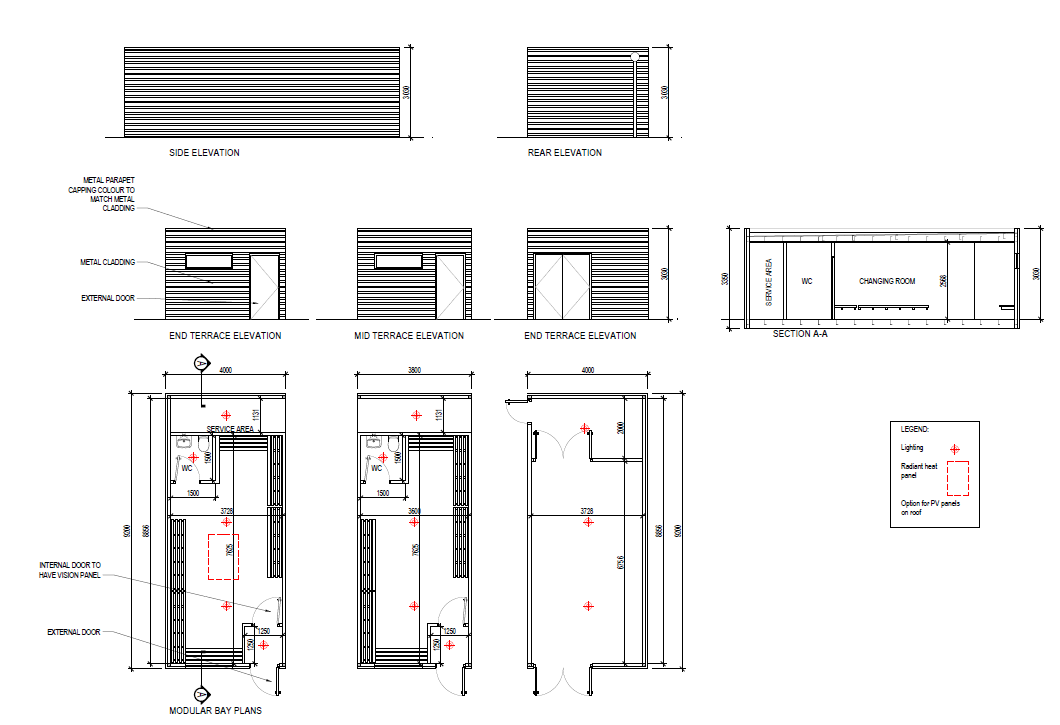 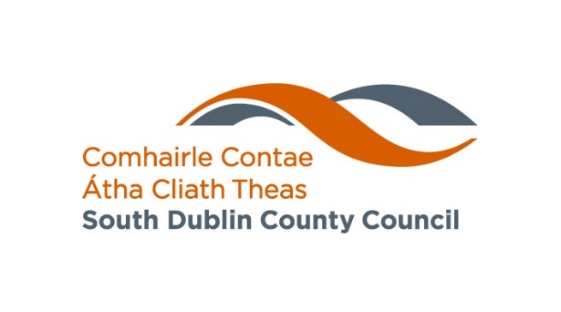 Modular Build for Flexibility
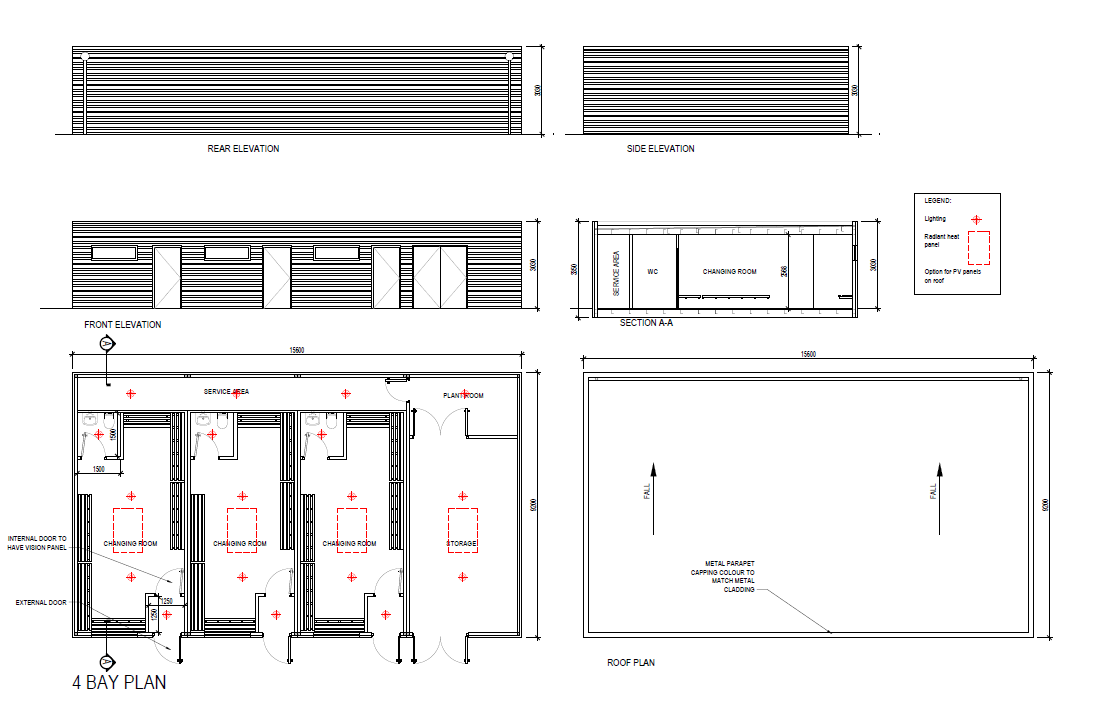 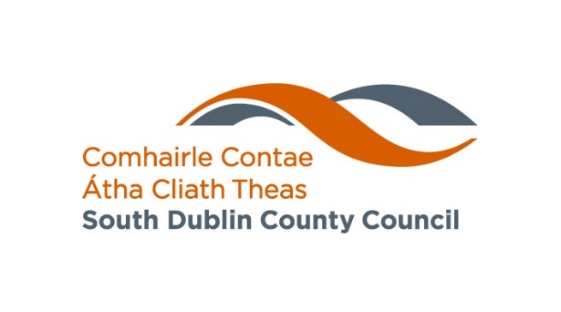 Funding
Approved Sports Capital Grants:	Griffeen Valley Park €610,000 
	Corkagh Park ORR €550,000 
	Collinstown Park €455,905
	Dodder Valley Mt Carmel €259,458
Total Sports Capital Grant funding to date: €1,875,363
€2 million SDCC funding in 2024-2026 Capital Programme
Additional €4.8m required for enhanced programme at: Kilnamanagh open space, Sean Walsh Park, Griffeen Valley/Arthur Griffith Park, Tymon Park South, Kiltipper Park  & Willsbrook Park
Further Sports Capital Grant applications to be made & funding to be included in 2025-2027 Capital Programme
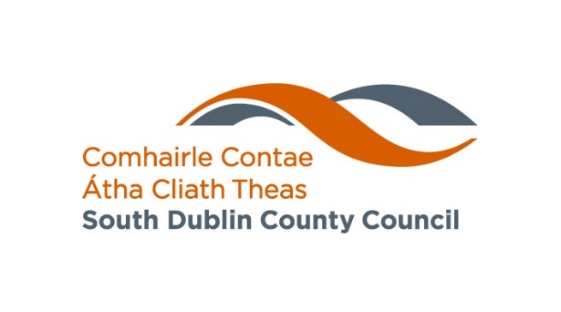 Projected Delivery Timelines
April 2024: Programme review presented to Council
May-Oct 2024: Part 8s for Collinstown, Kilnamanagh, Sean Walsh Park, Arthur Griffith Park, Tymon Park South, Kiltipper & Willsbrook
May-Aug 2024: Framework tenders for (1) civil works &  (2) modular buildings framework using Corkagh & Griffeen
Sep 2024 Contractor mobilisation
Oct-Dec 2024: Civil works at Corkagh & Griffeen and concurrent modular manufacture 
Jan-Mar 2025: Modular installation at Griffeen & Corkagh
Further approved locations progressed after Part 8 approval with estimated 28-week delivery timeframe
*Dates subject to change depending on planning, procurement, manufacture, construction etc.
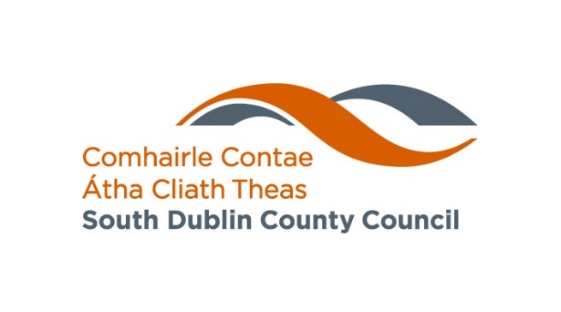 Location Map
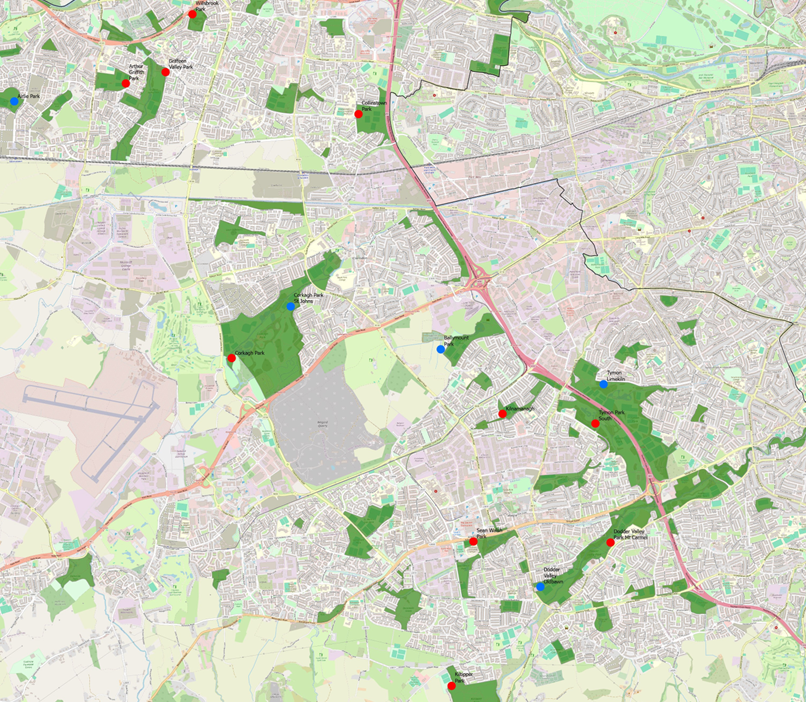 Red = proposed locations
Blue = existing locations